PAC ANNUAL CONFERENCEProfessional Accounting Futures October 28, 2021
Investors & Covid-GAAP
Anthony Scilipoti 
President & CEO, 
Veritas Investment Research Corporation
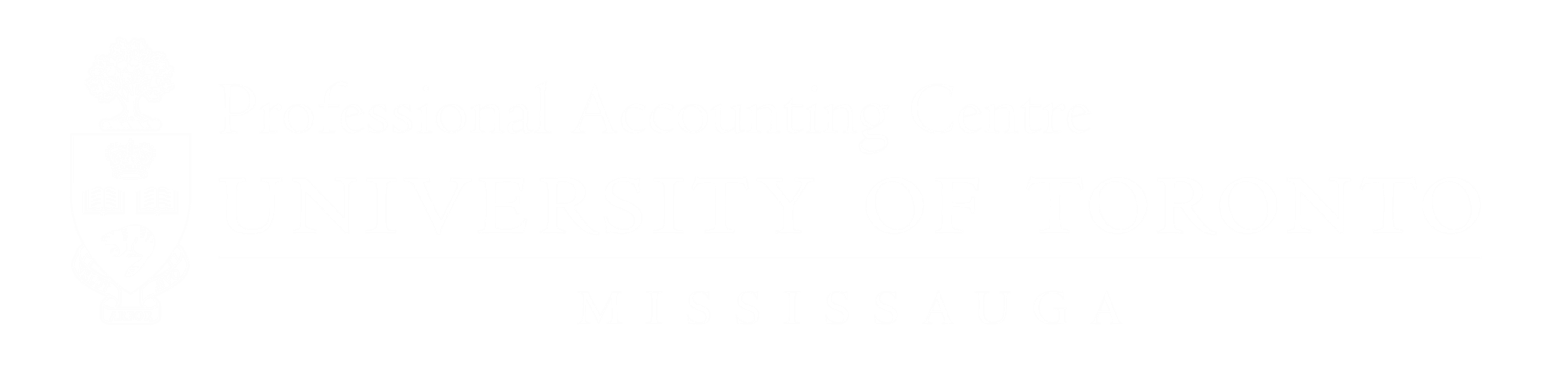 Investors & COVID-GAAP
The 2021 Challenge
Professional Accountants Conference
University of Toronto
October 26, 2021
Anthony Scilipoti, FCPA, FCA, CPA (Illinois)
President & CEO
[Speaker Notes: What investors should watch out for? 
Most ppl have given up on this year.  I suspect that the real accounting aggressiveness will emerge next year.  Companies will have an easier comp, and the street will try to discount that, but companies will do their best to show a strong turnaround/more streamlined operations/organic growth/etc.]
The Veritas Group of Companies
The Veritas
 Foundation
Veritas Investment Research
The VeritasU 
Academy
WHAT we do.

HOW we it.

WHY we do it.
Veritas Charity Services
Veritas Asset Management
Veritas
Media
3
STRICTLY CONFIDENTIAL – NOT FOR DISTRIBUTION
Better Information = Better Investment Decisions
A
Analysts
Fact
A
Underwriters
Fact
A
Auditor
A
Experts
Fact
Fact
Story
4
The Forensic Approach - Evaluate Performance
Business Innovation (Organic/Acquisition)
Or
Accounting Innovation
5
[Speaker Notes: Analyst and investor’s job is to evaluate performance and distinguish between business and accounting innovation]
The Cause and Effect
Business Innovation = Earnings & Multiple Expansion
Accounting Innovation = Not Sustainable
6
[Speaker Notes: The problem with non-GAAP metrics is that they tend to substitute business innovation with accounting innovation and also tend to ignore recurring costs integral to sustainable earnings]
Surprise….
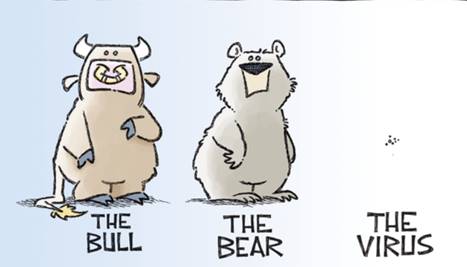 7
The Covid-19 Shock
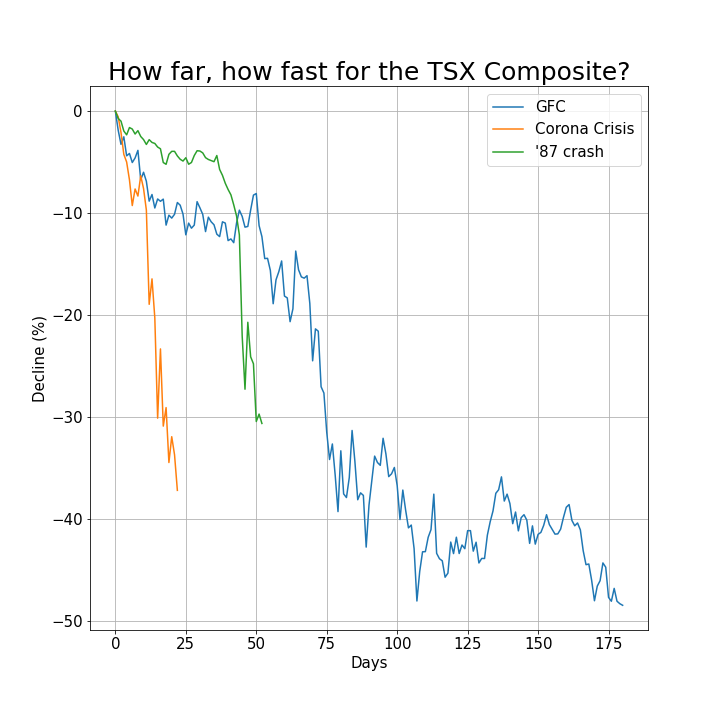 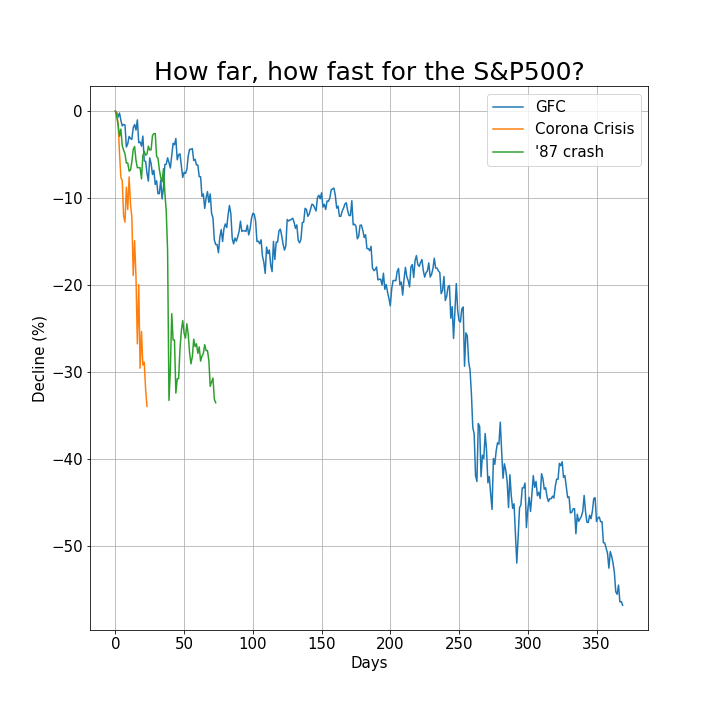 Source: Bloomberg
The fastest and sharpest correction in history!
8
COVID Costs: Government Subsidies
Iamgold (IAG:TSX)
Excluded both costs and subsidies
Some were consistent = costs and subsidies out
9
COVID Costs & Subsidies
Ulta Beauty (ULTA:NSQ, $15B cap, US Retail cosmetics chain): 
Excluded costs but included government benefits
Some not so much = Good stuff in, bad stuff out…
10
[Speaker Notes: $14B market cap American chain of beauty stores. carries cosmetics and skincare brands, men's and women's fragrances, nail products, bath and body products, beauty tools and haircare products.]
PBH: Adjusting for Sales We Would Have Made
Watch out for made-up revenues  

PBH reported organic revenue growth rate of 10%, including $131m of sales they estimate were lost due to COVID
Source: Company filings, Veritas
11
STRICTLY CONFIDENTIAL – NOT FOR DISTRIBUTION
11
The Covid-19 GAAP Challenges
Assumption changes
Bank Provisions for credit losses - US & IFRS differences (ECL vs. CECL)
Allowance for doubtful accounts
Costs / Subsidy = allocations / inclusions
Avoiding Impairments

Non-GAAP Issues
New metrics
SSSG calculations – closed stores? 
Interest and cost capitalization
Receivable allowances

Performance Issues
Swings in Working Capital
Revenue and cost changes

Disclosure & Reporting Issues
Going Concern Assumptions
Audit report KAMs and CAMs
Risk items
Internal control issues
Segment disclosure changes
Changes in management compensation structures
Existence is more important than size and scope
12
Aggressive Accounting Implies Deeper Problems
STRICTLY CONFIDENTIAL – NOT FOR DISTRIBUTION
13
North American Adjusted EPS Usage
Proportion of Companies that Report Adjusted EPS in Regulatory Filings
Source: Bloomberg, Index constituents and reporting period ends as at, or closest to December 31. 2020.
Usage of non-GAAP continues to increase
14
STRICTLY CONFIDENTIAL – NOT FOR DISTRIBUTION
Questions?
15
STRICTLY CONFIDENTIAL – NOT FOR DISTRIBUTION
Veritas Investment Research Corporation ("Veritas") its directors, officers, employees and their spouses, dependent children, and other dependents are prohibited from trading any position in the securities of companies on Veritas’ restricted trading list.  In addition, Veritas’ Analysts and Associates, as well as their spouses, dependent children, and other dependents ("Persons Restricted by Coverage") are prohibited from holding and trading any position in the securities of companies which they cover, including in any accounts for which the Analysts and Associates have trading authority. Persons Restricted by Coverage are permitted to hold or trade ETFs or Investment Funds that may hold the securities under their coverage. Veritas has not offered any consulting, financial advisory, investment banking or underwriting services to any company profiled in this report. Veritas has not accepted, and will not accept, fees from any company profiled in this report for the preparation of this report.  The information contained in this report has been obtained from sources believed reliable however the accuracy and/or completeness of the information is not guaranteed by Veritas, nor does Veritas assume any responsibility or liability whatsoever. All opinions expressed are subject to change without notification.  This report is for information purposes only and does not constitute and should in no way be construed as a solicitation to buy or sell any of the securities mentioned herein. The contents of this research report do not, in any way, purport to include any manner of legal advice or opinion. The intention of this report is to provide a forthright discussion of business, accounting and financial reporting issues, as well as generally accepted accounting principles and the limits of their usefulness to investors.  As such, please do not infer from this report that the accounting policies of any company mentioned herein are not allowed within the broad range of generally accepted accounting principles, or that the policies employed by that company were not approved by its auditor(s).  Veritas Asset Management Inc. (“VAM”), an affiliate of Veritas by virtue of being under common control that may also from time to time have certain common directors, officers and/or employees, is registered in Ontario as a Portfolio Manager, Investment Fund Manager and Exempt Market Dealer (with the same or similar registrations in certain other jurisdictions in Canada) and may, from time to time, advise and counsel its investment clients, including one or more investment funds established by VAM, with respect to investments in public companies.  VAM is a client of Veritas and receives research reports from Veritas at the same time as Veritas’ other clients.  Veritas and VAM have implemented policies and procedures to minimize the potential for and to address conflicts of interest, which are available to clients of Veritas upon request.  This report may not be reproduced in whole or in part without the express prior written consent of Veritas. Veritas is a 100% employee owned firm.  ©2021 Veritas Investment Research Corporation.
16
PAC ANNUAL CONFERENCEProfessional Accounting Futures October 28 & 29, 2021
Thank you for attending
Visit our PAC website at 
https://www.utm.utoronto.ca/pac/
Please join us tomorrow
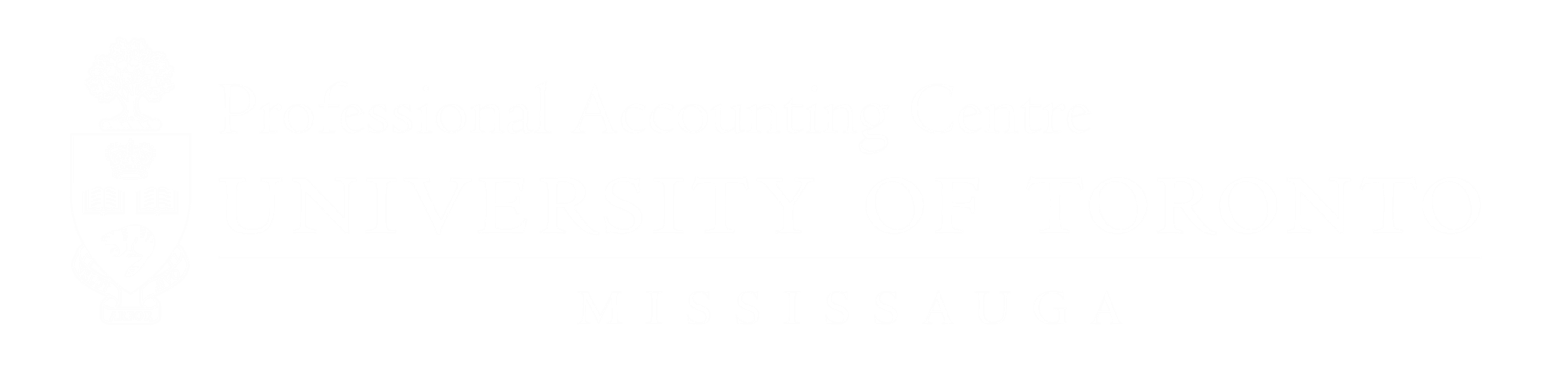